Vision por computador
14 de marzo2023
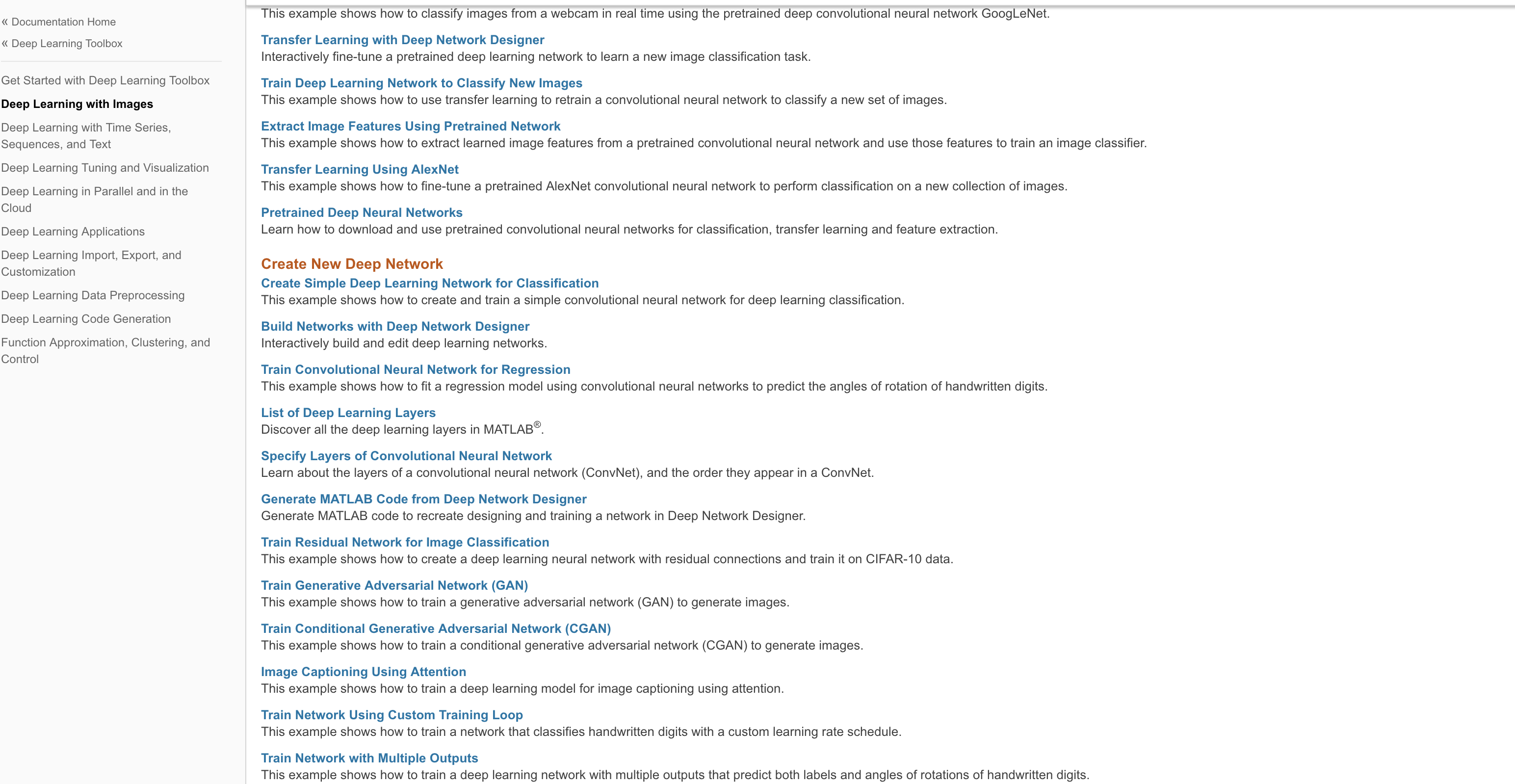 AHORA NO,
Primero construimos nuestra red…
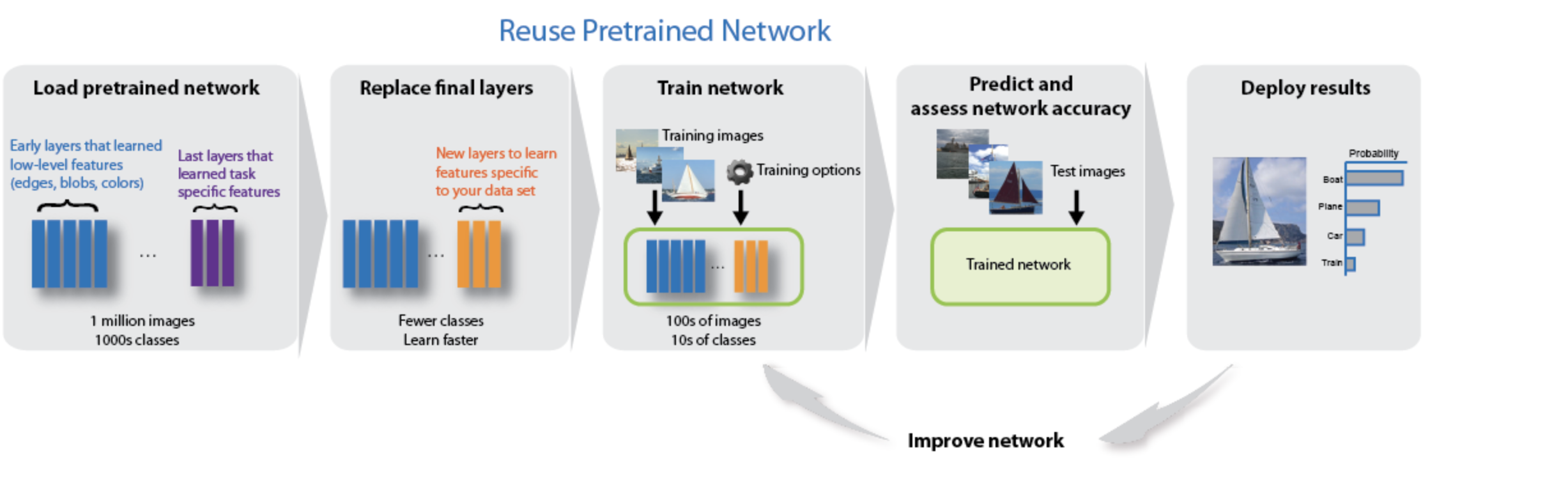 Pasos en la construcción y prueba
Preparar los datos distribuyendolos entre 
En workspace
En ficheros organizados como bases de imágenes
Definir la estructura de la red
Visualizar con la app, o con Analyze
Especificar las opciones de entrenamiento
Realizar el entrenamiento
Visualizar los filtros aprendidos….
Procesar datos de test
Analizar la respuesta de la red
Cual es la imagen que da la máxima respuesta en una unidad/filtro?
Cuales son las activaciones en una unidad/filtro
Donde se concentra la atención de una unidad?
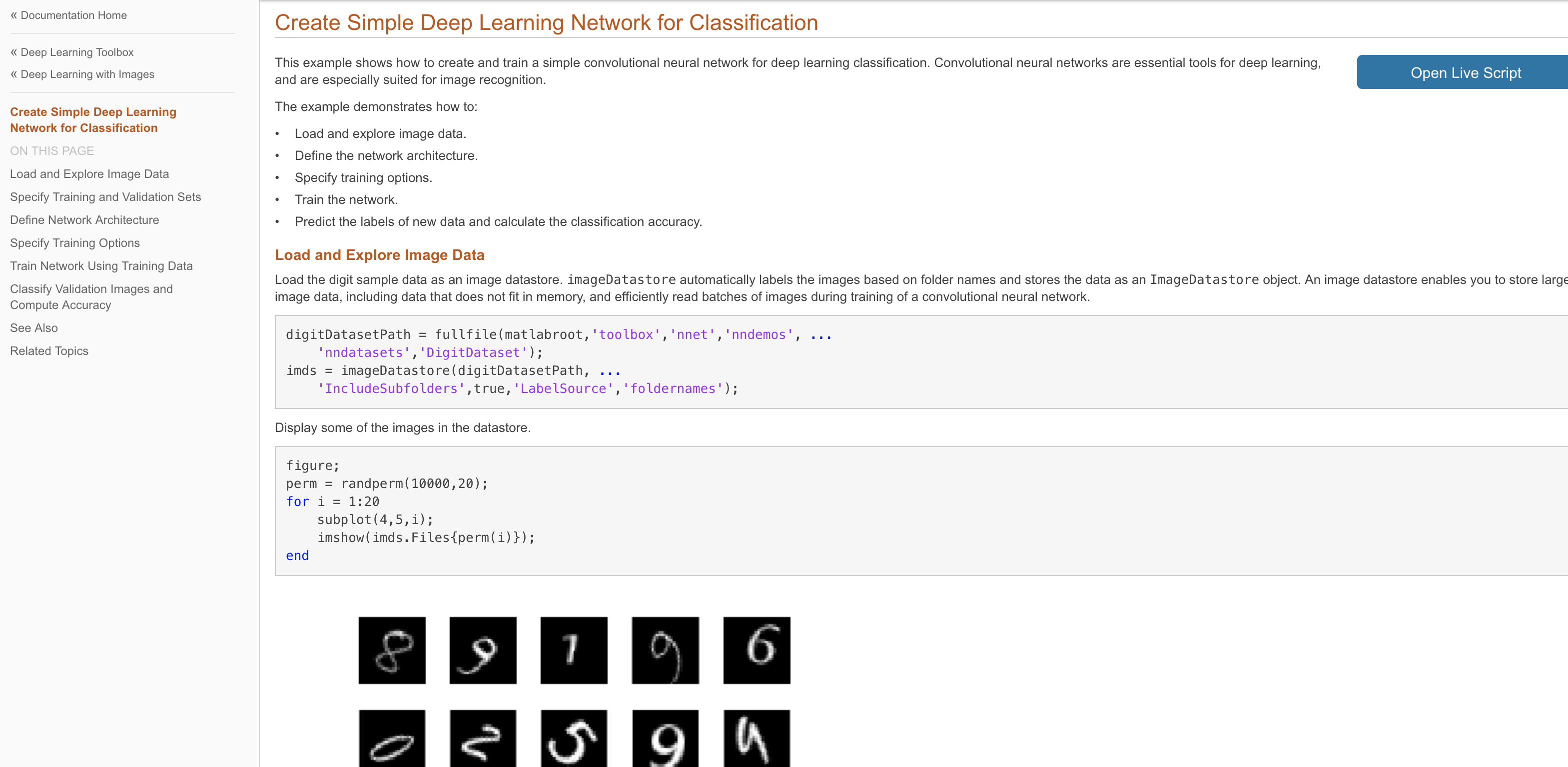 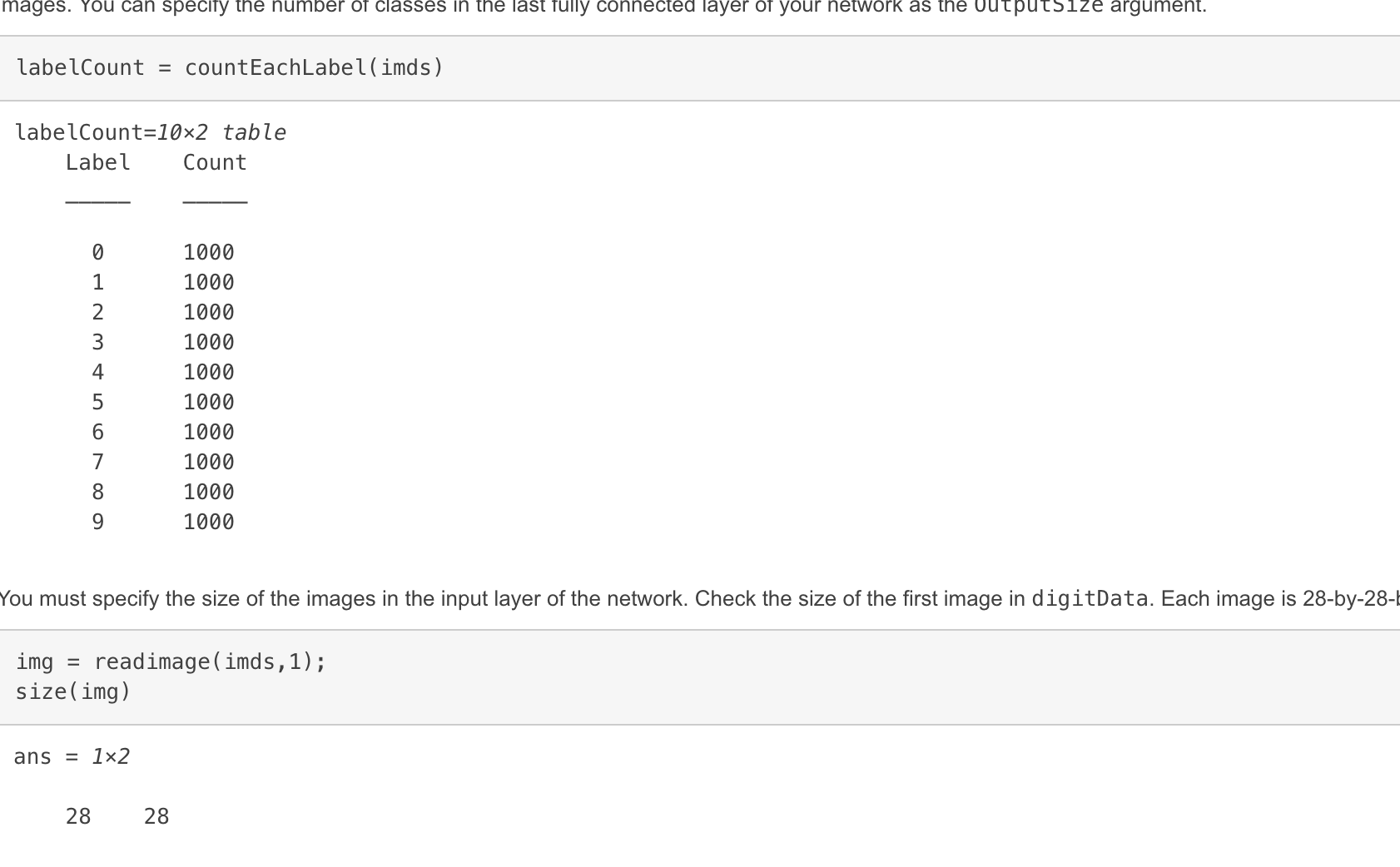 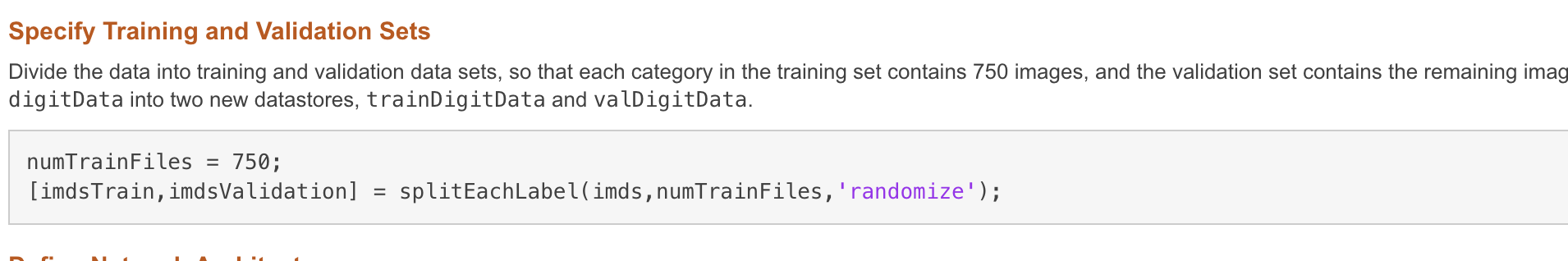 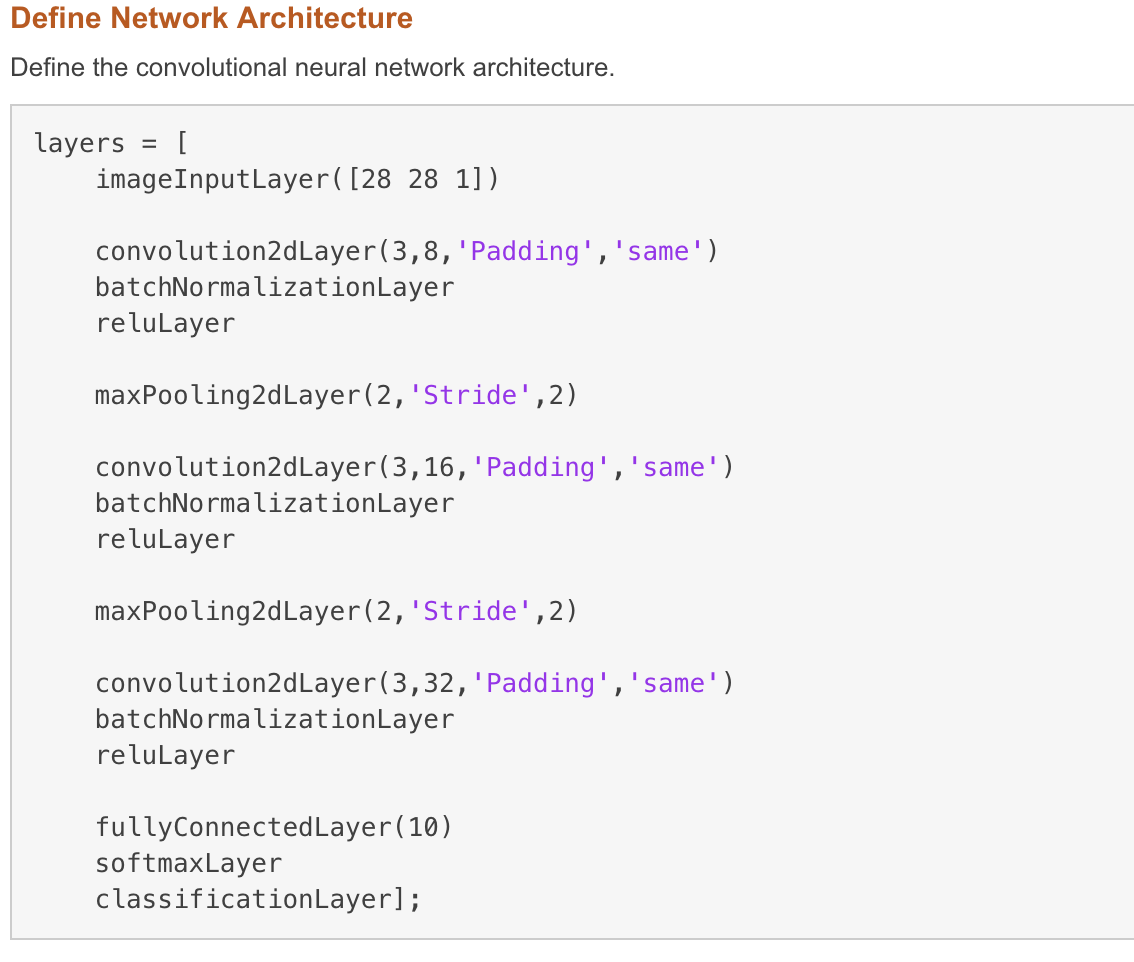 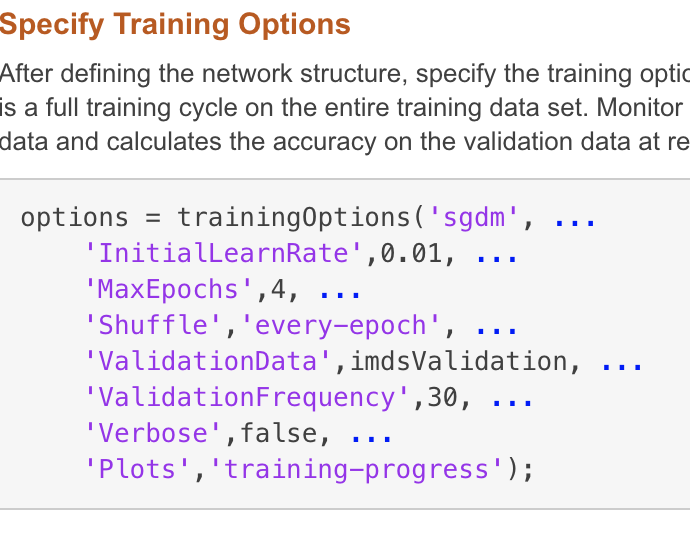 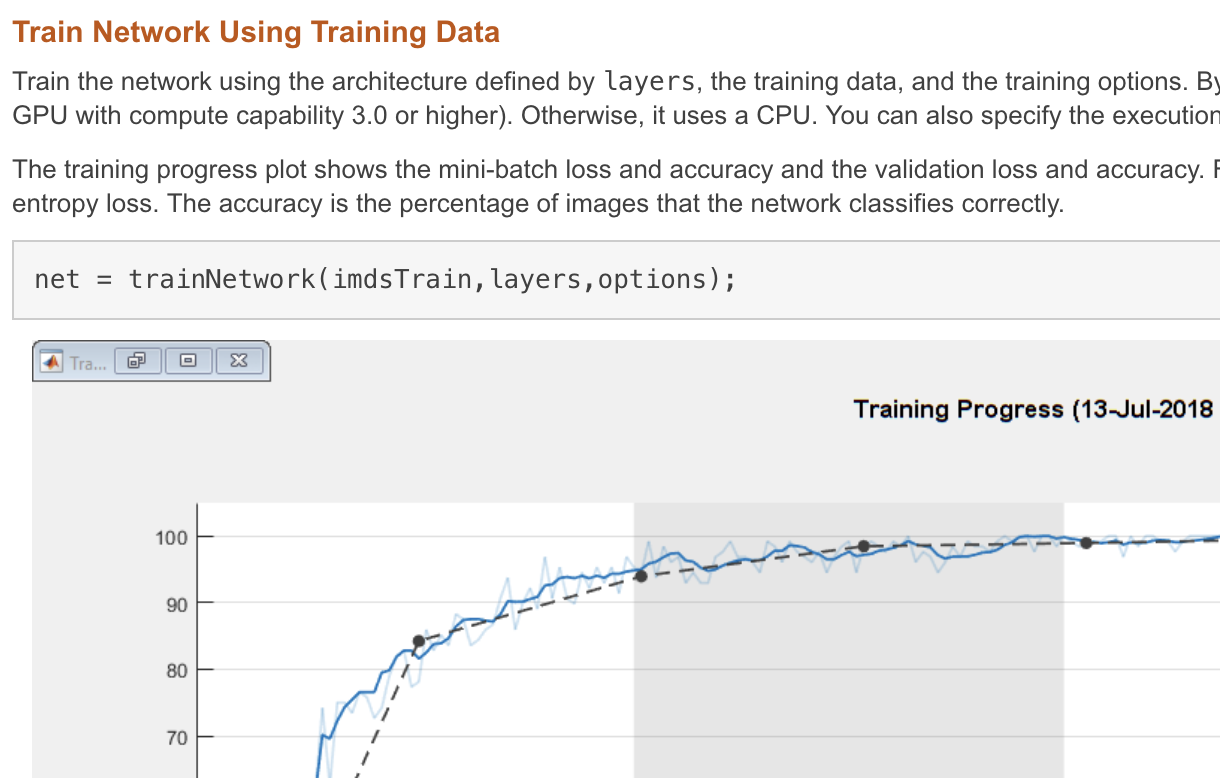 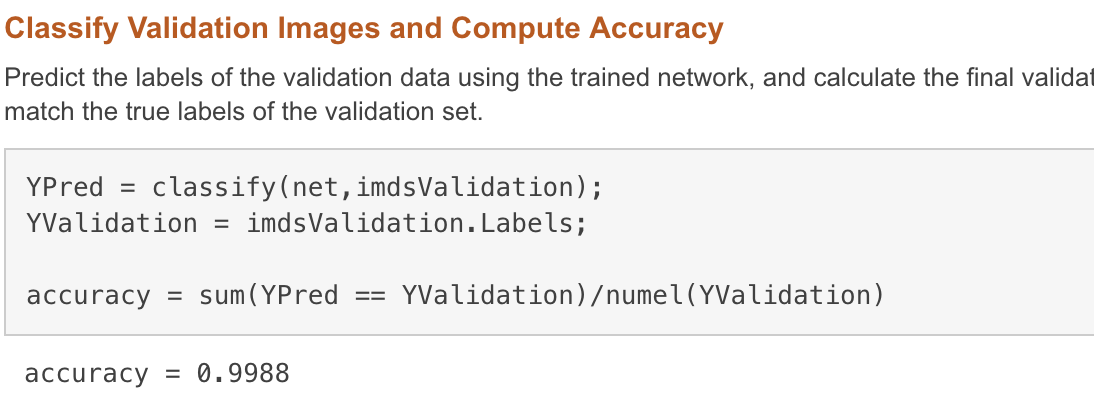